Movements Independent Of Campbell & Stone
To Some Campbell & Stone Are Credited With Beginning Restoration
Some Predate These Men In Restoring New Testament Christianity
The Religious Freedom That This Country Was Built On Allowed Anyone With A Bible To Search The Scriptures And Obey Them
James O'Kelley
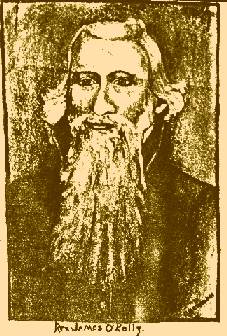 John Wright
Elias Smith
Abner Jones
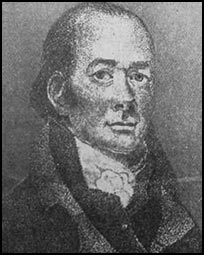 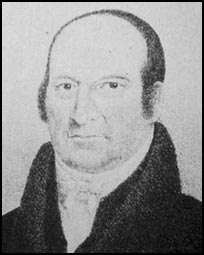 1785-1851
1738-1826
1772-1841
1769-1846
Earliest Restorers
Elias Smith
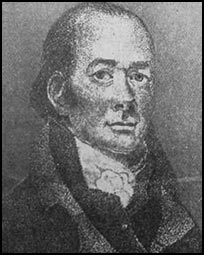 1769-1846
New England
Broke With Sandamanian Congregationalists In New England
1789 Immersed A Baptist
Early Leanings Toward Universalism
Gave It Up By 1826
1802 – Taught That We Should Be Only Christians
Elias Smith
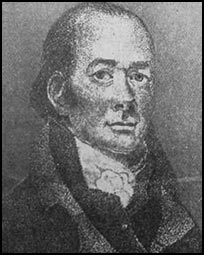 Began Journal In 1808 –Herald Of Gospel Liberty, Later Called The Gospel Proclaimer
1810 – Started Christian Church Woodstock, VT
360 Baptisms Within A Short Time
Met In Woodstock Courthouse
Never Heard Of Campbell Or Stone
Elias Smith
New England
Abner Jones
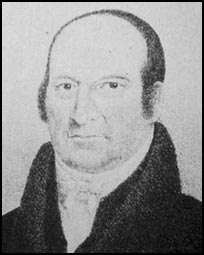 1772-1841
Moved From Mass. When He Was 8 Yrs. Old To Vermont
1793 Baptized Into Baptist Church, Woodstock, VT
Began To Preach 1801, Age 29
Began Planning At 21
Studied His Bible On His Own
Found Baptist To Be Unauthorized Name
Should Be A Christian Only
Organized 1st Free Christian Church In New England
Denied Calvinism And Branded As Heretic By Free-Will Baptists
Studied And Practiced Medicine For Many Years
Mastered Hebrew, Latin & Greek Grammars
Started Christian Churches In Vermont, New Hampshire & Salem, Massachusetts
Abner Jones (1772-1841)